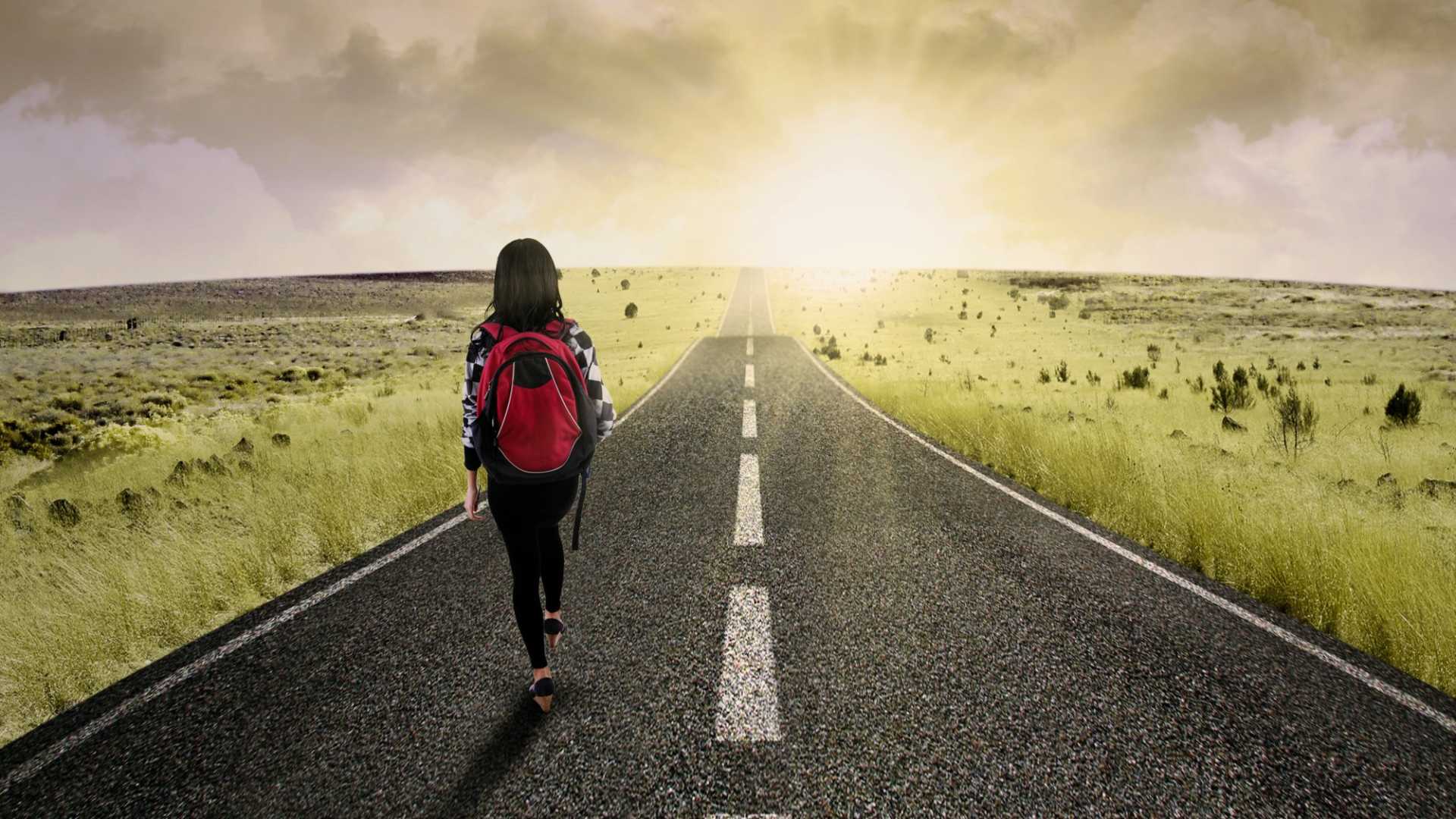 going on a journey
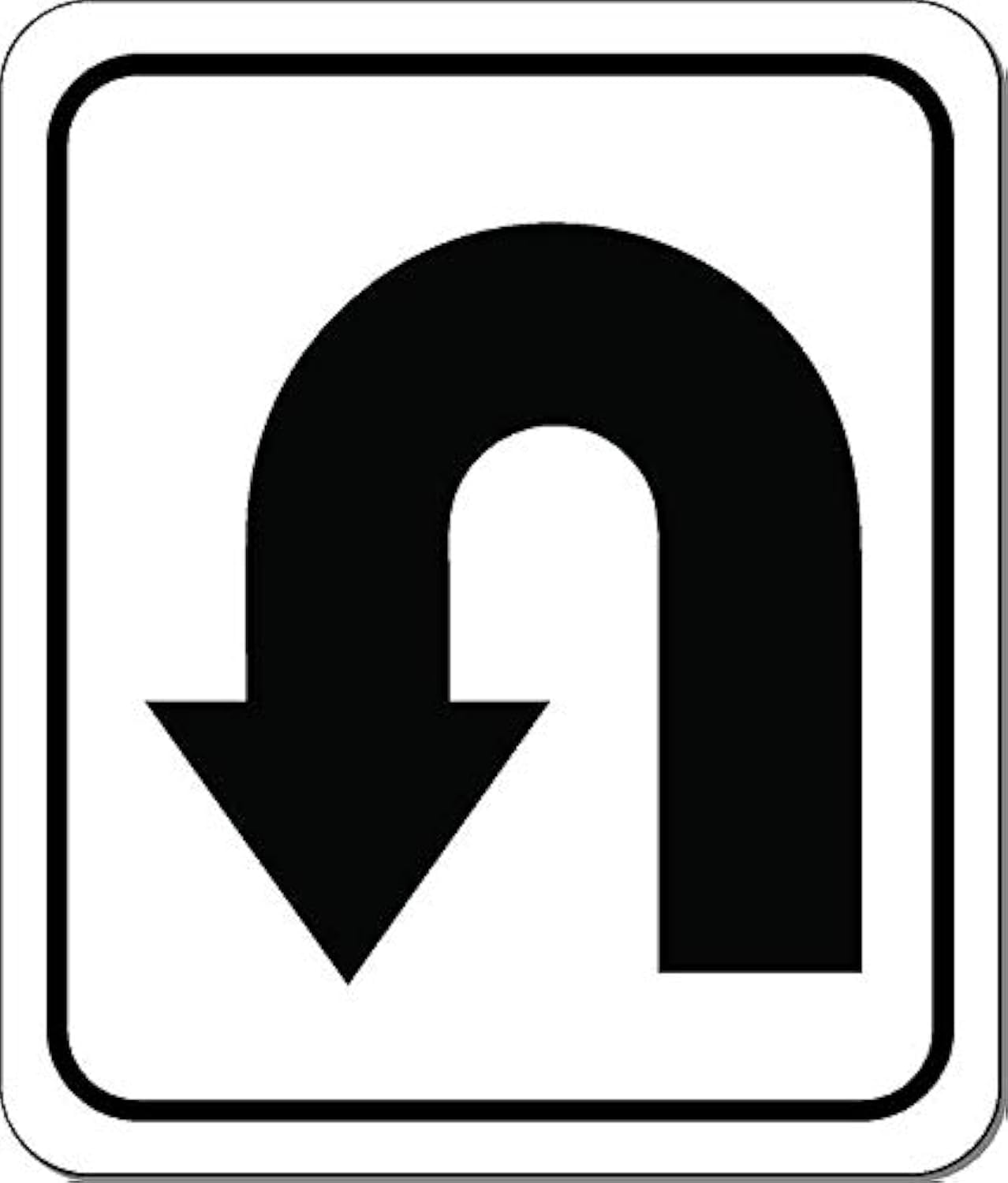 Jesus' journey
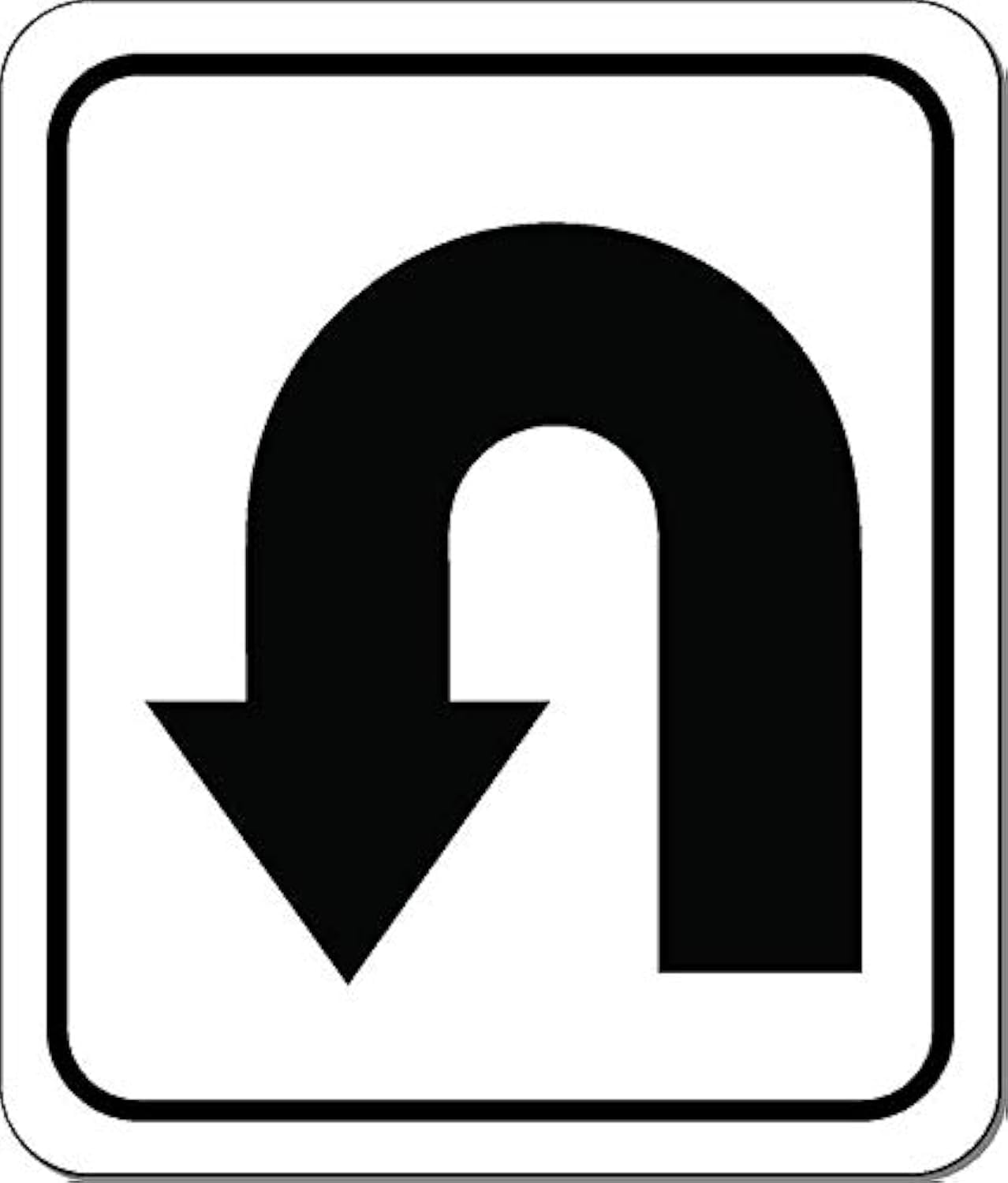 our journey
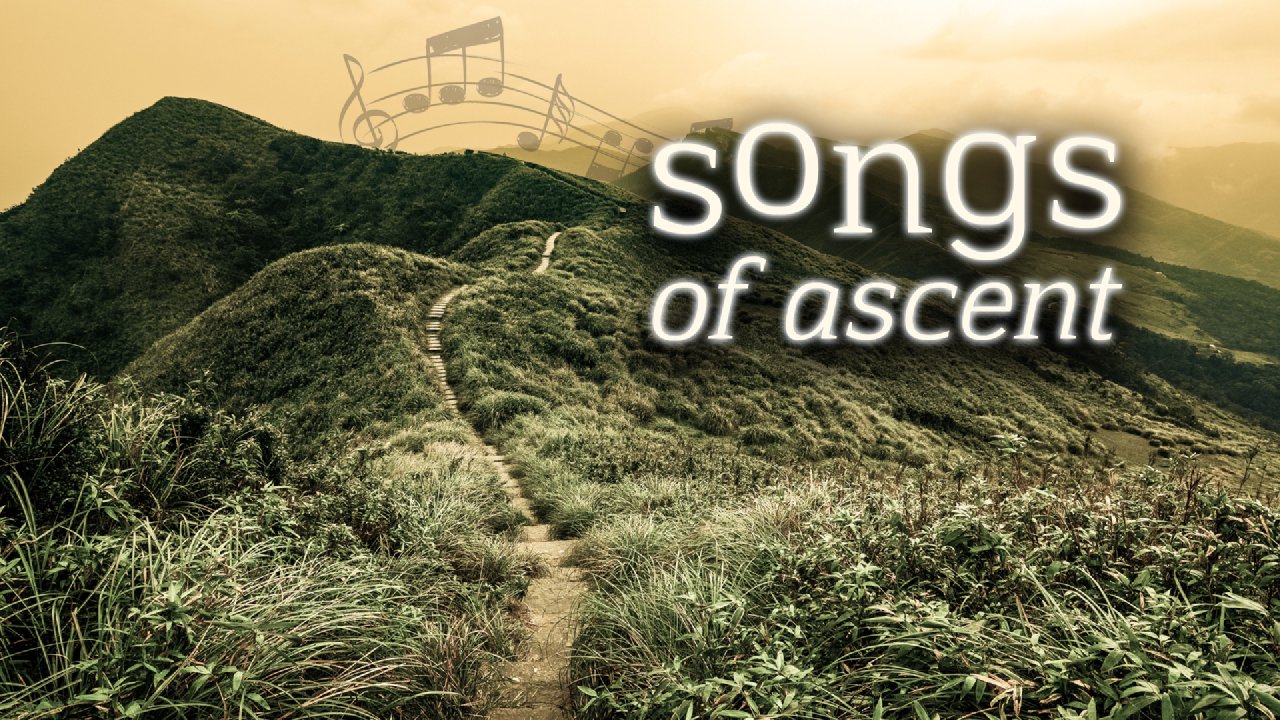 Psalms 120-134
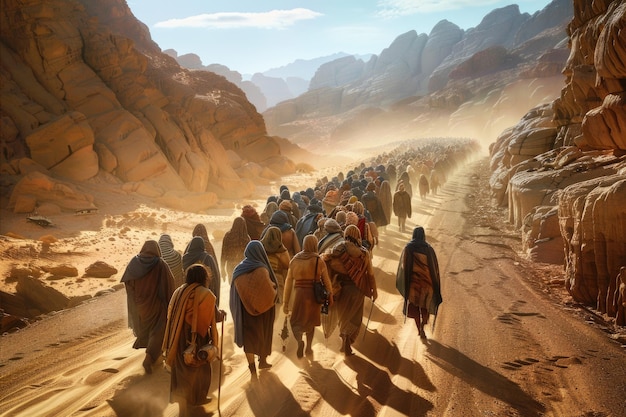 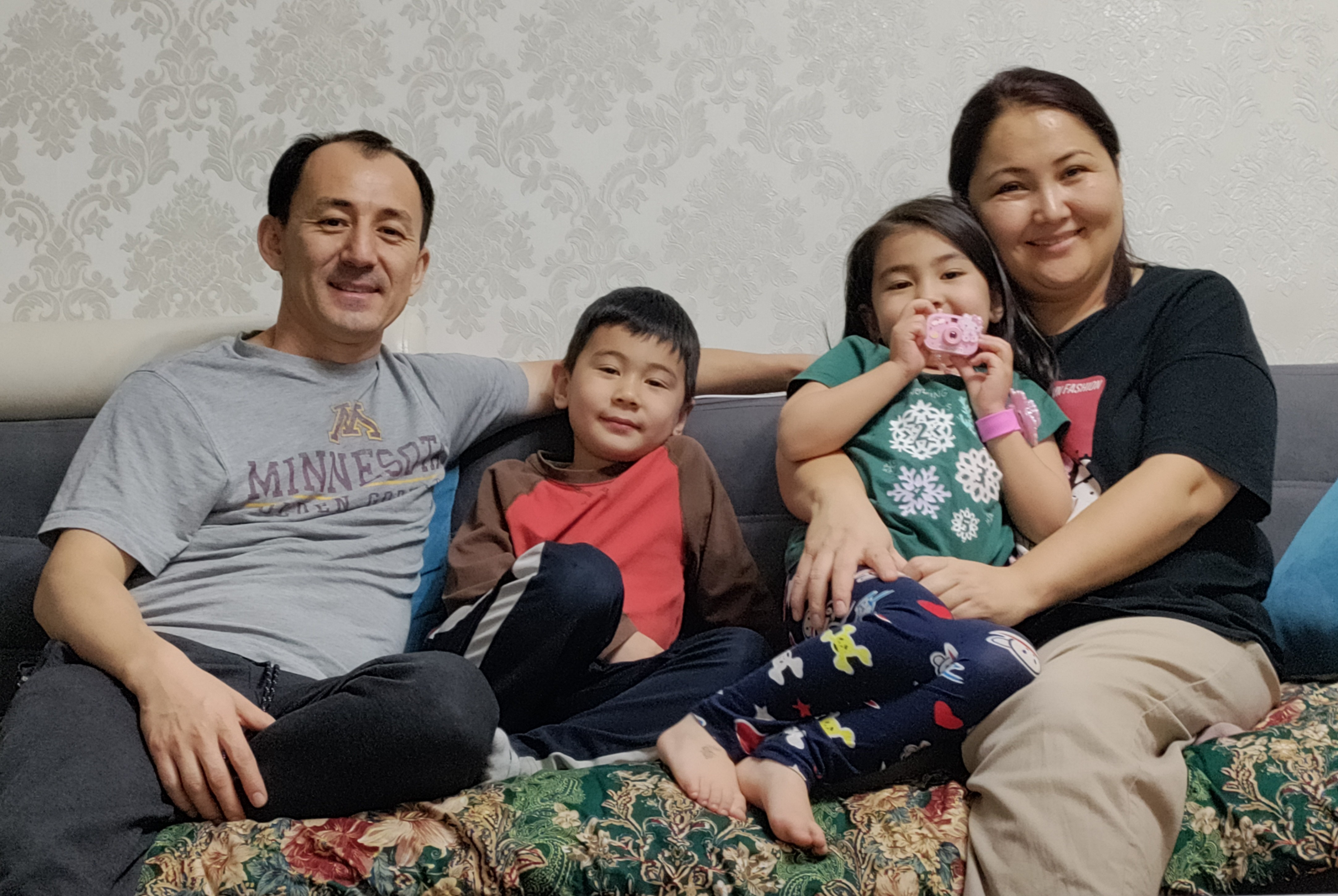 Oka and Altynai Ergeshbaev
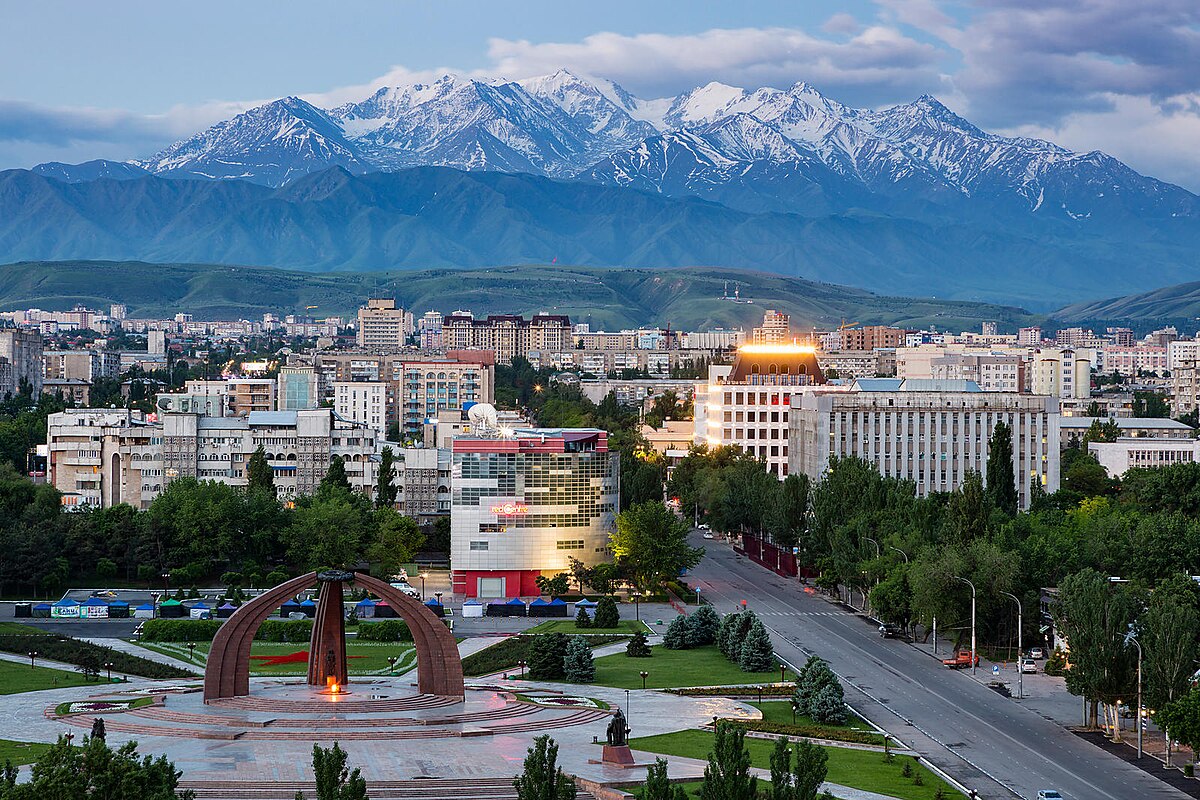 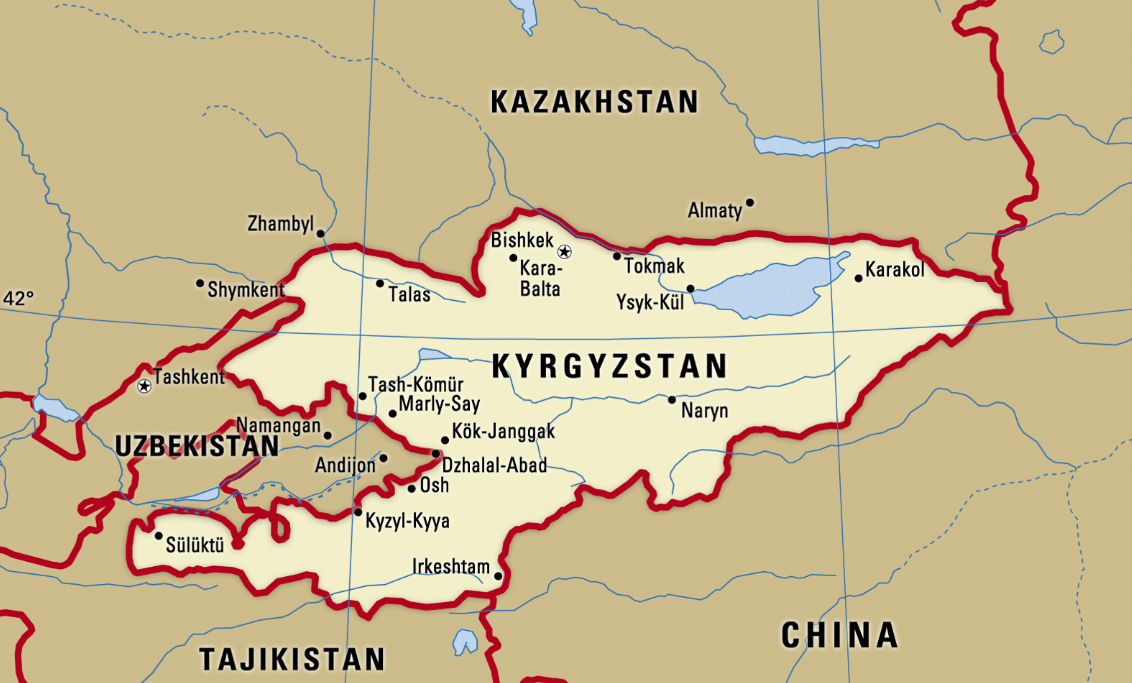 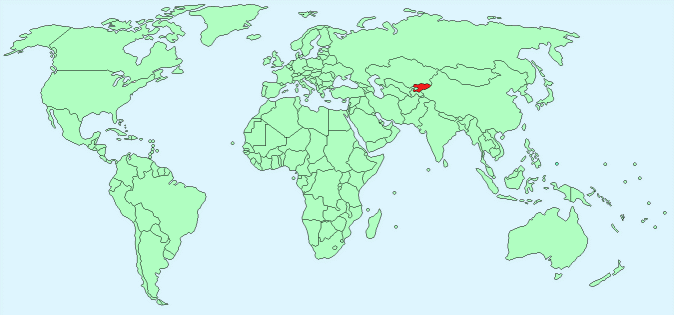 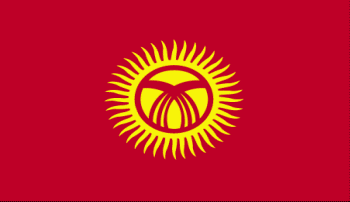 Pray (v1)
Pray
Pass the pain to God (v2-4)
Pray (v1)
Pass the pain to God (v2-4)
Remember you're a pilgrim (v5-7)